Физический смысл производной (интегрированный урок математика+физика)
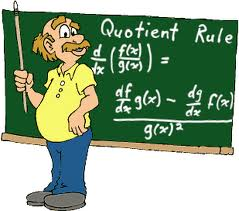 Составила: учитель математики МБОУ «Муралинская ООШ Кайбицкого района» Музафарова Эльмира Фирдаусовна
Давайте вспомним таблицу производных!
Вспомним некоторые формулы из физики
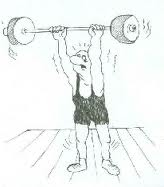 А теперь установим между производной и физическими формулами связь!
А теперь установим между производной и физическими формулами связь!
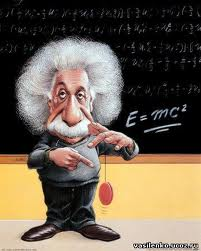 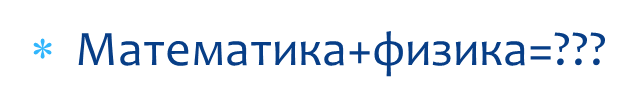 Решим задачи! Обогатим свои знания!
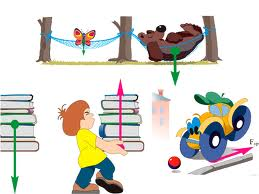 № 267,
                                                                    №268,
                                                                    №269
                                                                    пауза
                                                                    №274,
                                                                    №276
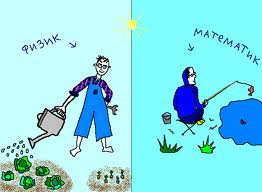 МОЛОДЦЫ!!!
Домашнее задание
№270, №272 письменно; 
для любознательных №277 письменно
Благодарю за урок!